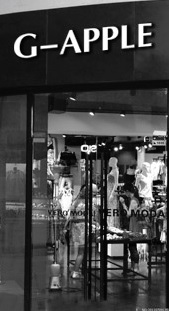 金麗集團
控股有限公司
JINLI GROUP HOLDINGS LIMITED

2023年財務業務說明會
2
公司簡介
一、
集團品牌介紹及市場狀況
簡報大綱
二、
營運成果
三、
未來展望
四、
Q&A
五、
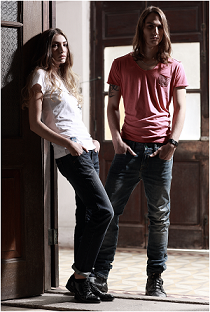 01
公司簡介
集團基本介紹
4
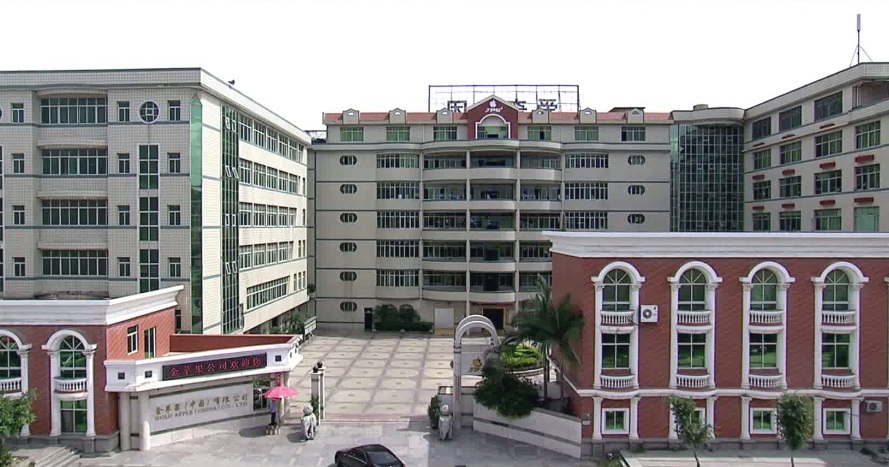 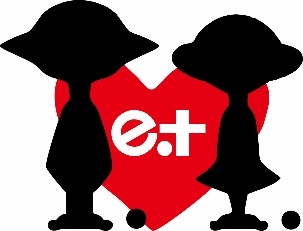 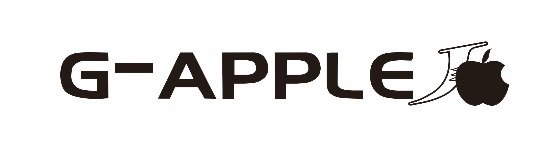 集團架構
5
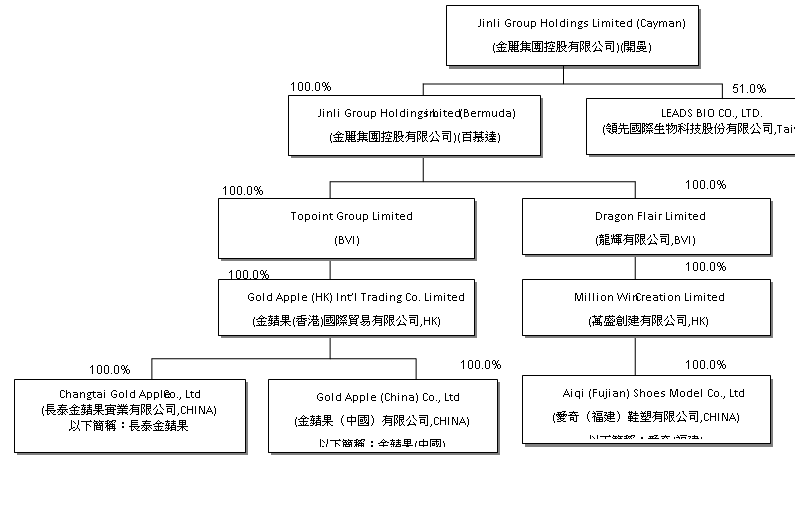 掛牌公司
美妝品
營運公司
休閒鞋服營運公司
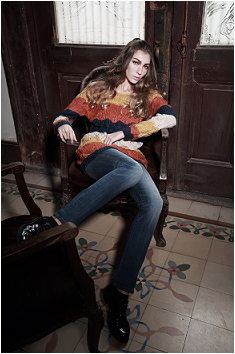 02
集團品牌介紹及市場狀況
7
產品風格以時尚休閒及牛仔服飾產品，零售價格定位在150~500元人民幣。
目標客群聚焦於18~35歲之消費者。
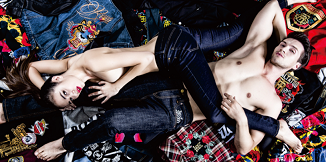 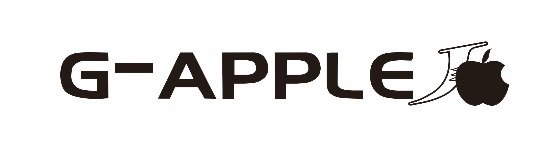 產品風格以時尚休閒服飾產品，零售價格定位在150~500元人民幣。
目標客群聚焦於18~35歲之消費者。
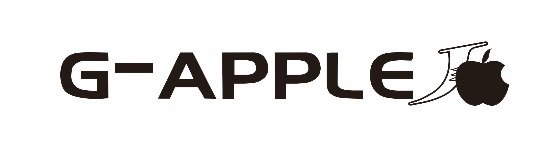 產品風格以時尚休閒鞋產品，零售價格定位在250~350元人民幣。
目標客群聚焦於18~35歲之消費者。
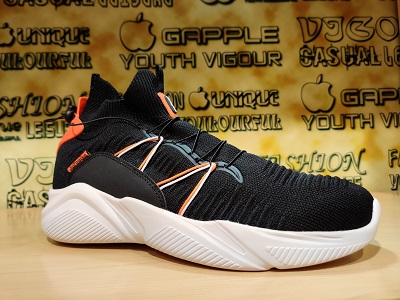 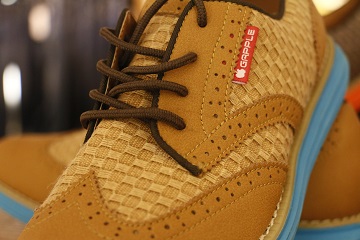 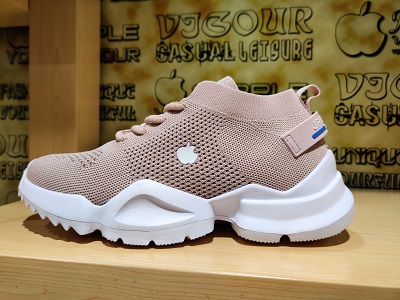 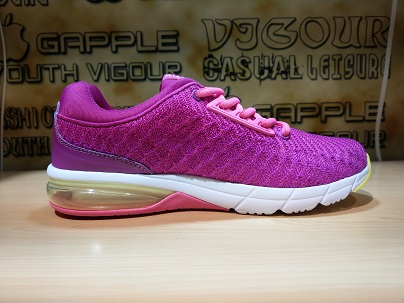 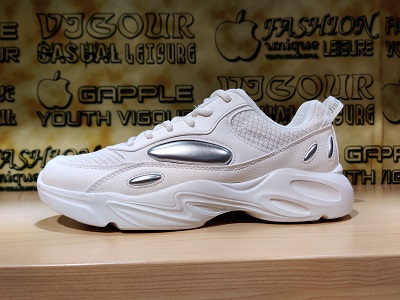 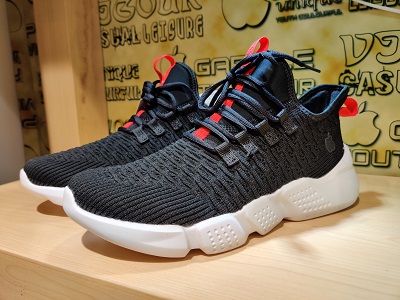 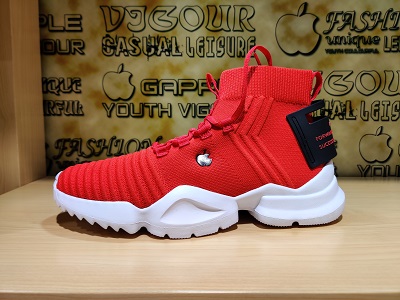 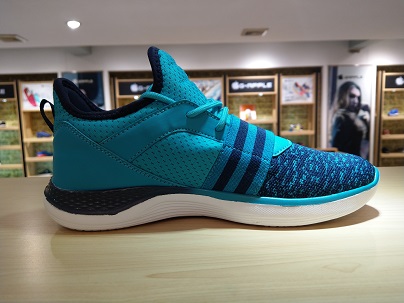 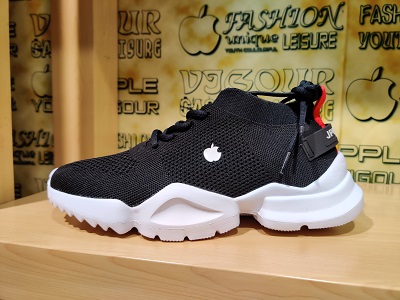 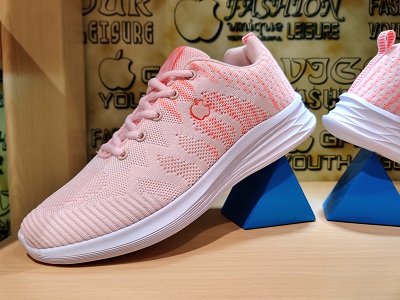 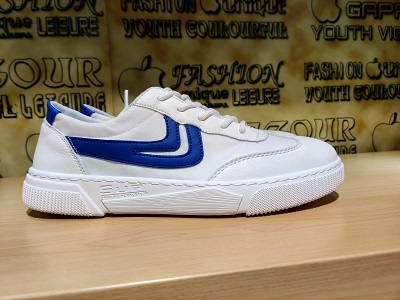 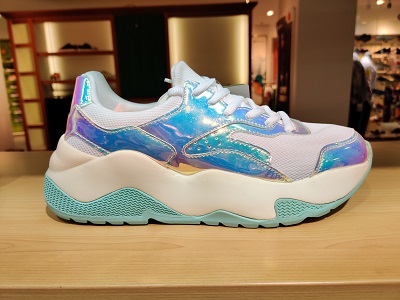 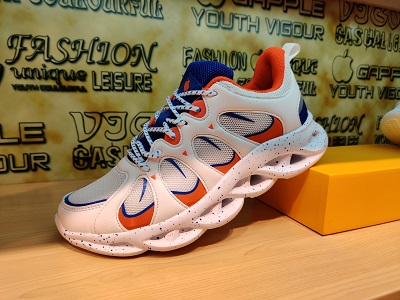 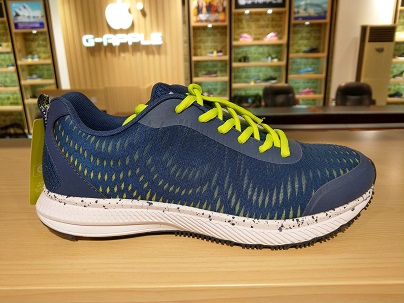 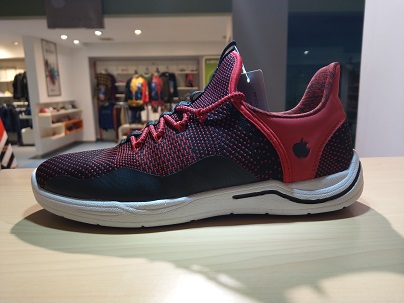 10
產品風格以英倫時尚及學院風格，零售價格定位在300~1000元人民幣。
目標客群聚焦於20~35歲之消費者。
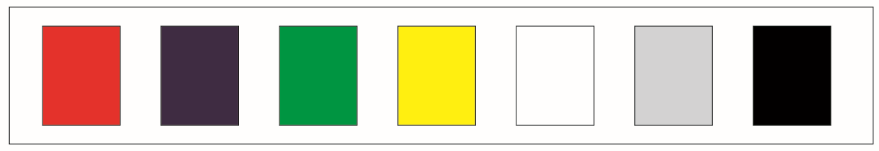 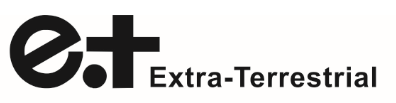 產品風格以時尚休閒服飾產品，零售價格定位在300~1000元人民幣。
目標客群聚焦於20~35歲之消費者。
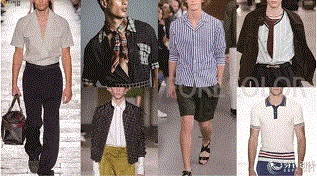 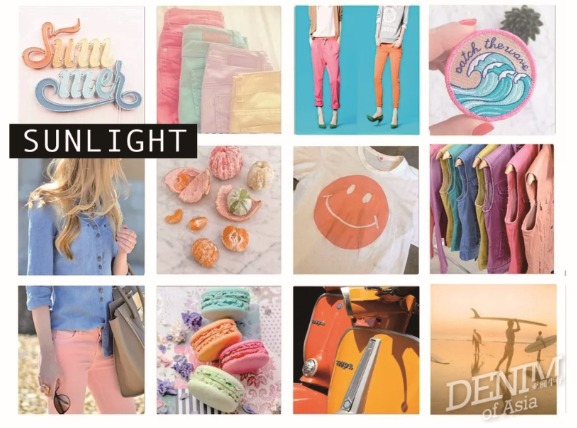 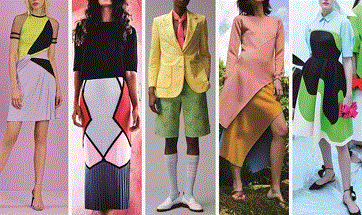 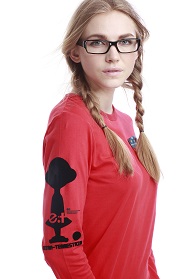 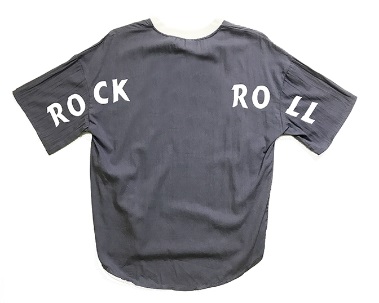 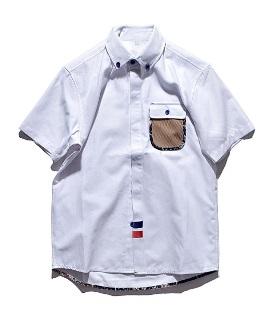 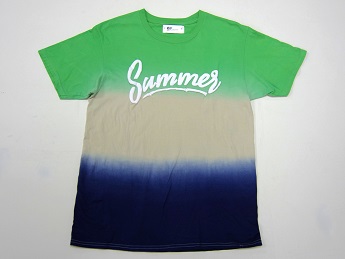 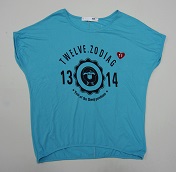 設計
訂貨會
生產
分銷
設計
生產
線上直播銷售
直播運營
 品牌管理
 主播管理、培訓
 內容運營、策劃
 用戶運營
 數據監控和分析
產品
研發
設計
委外加工
快遞
公司
終端
消費者
品質控制
金  麗  公  司
休閒服飾品牌營運模式
12
中國休閒服飾市場分析
13
國際貨幣基金 (IMF) 將中國 2023 年經濟成長預測從先前的 5%，上修至 5.4%
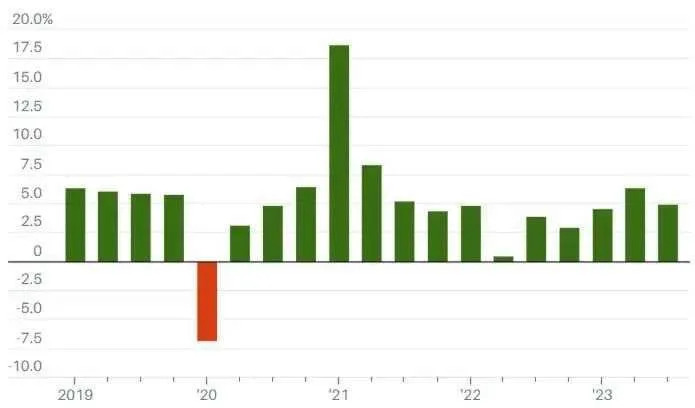 圖表來源：中國國家統計局
中國休閒服飾市場分析
14
(2014~今)中國社會消費品零售總額及成長率
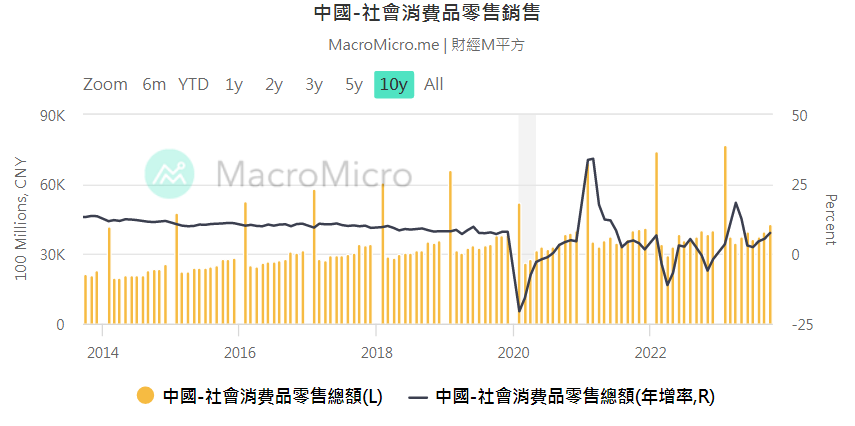 圖表來源： MacroMicro
中國休閒服飾市場分析
15
預計中國運動/休閒服飾巿場的年複合增長率達到8.2%，未來存有機會
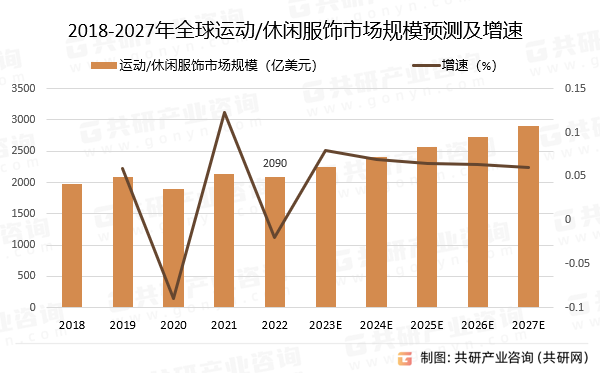 中國電商市場分析
16
中國直播電商四大發展階段
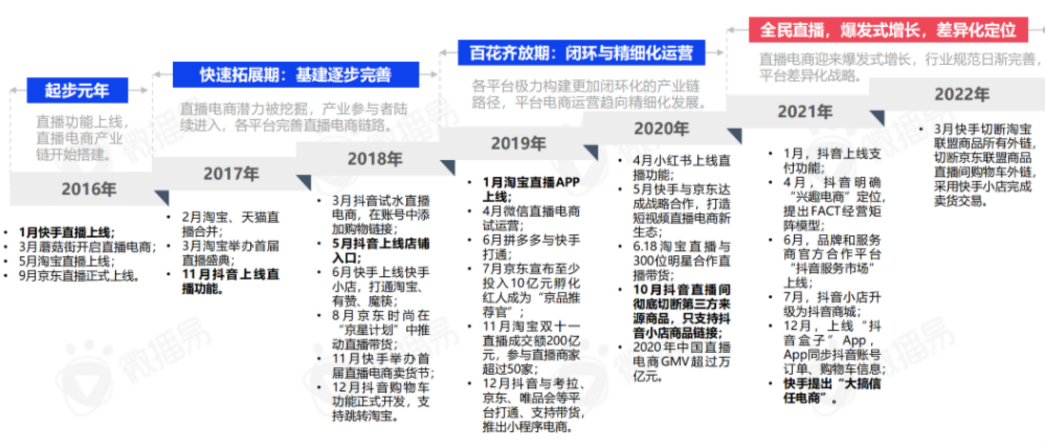 資料來源：2023年中國直播電商機會洞察報告
中國電商市場分析
17
直播電商與傳統電商運營對比
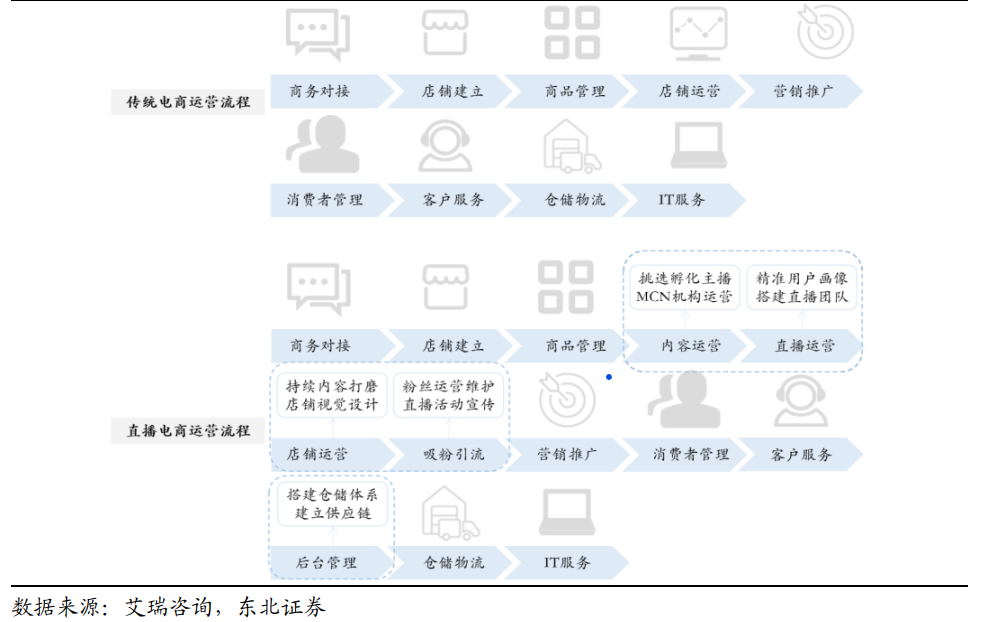 中國電商市場分析
18
上半年直播電商交易額滲透率約為27.8%，全年預計達31.9%，增長率為26.08%。
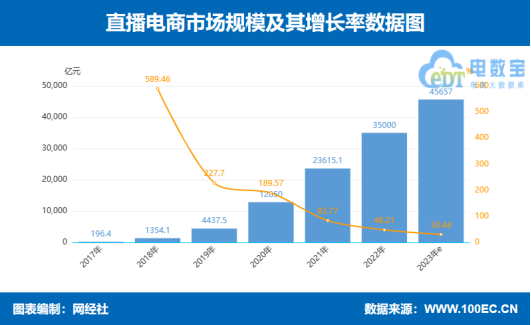 The Power of PowerPoint - thepopp.com
中國電商市場分析
19
上半年直播電商使用者規模約為5.2億人。全年使用者規模預計達5.4億人，同比增長14.16%，增速上漲。
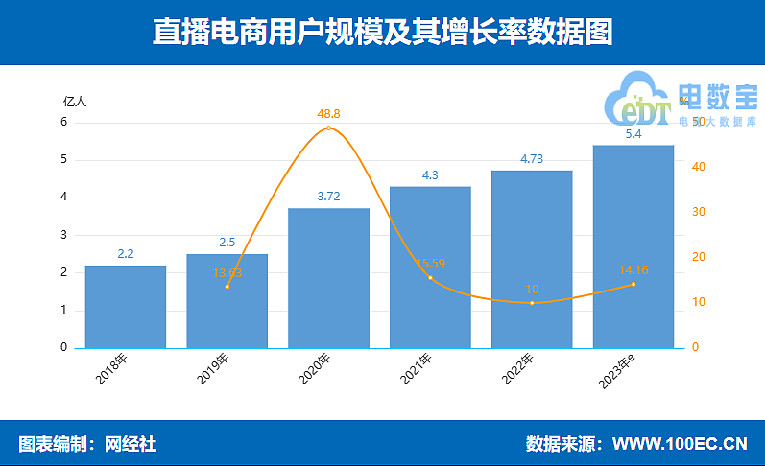 The Power of PowerPoint - thepopp.com
中國電商市場分析
20
綜合主流直播電商平臺的品類銷售表現，消費者的購物偏好呈現出明顯的類目偏好。成熟度較高的服飾、日用百貨、美妝等。
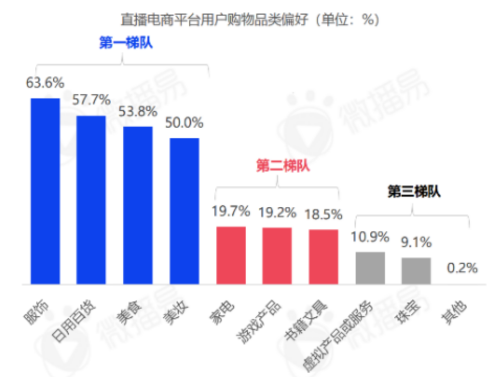 資料來源：2023年中國直播電商機會洞察報告
The Power of PowerPoint - thepopp.com
鞋履代工
21
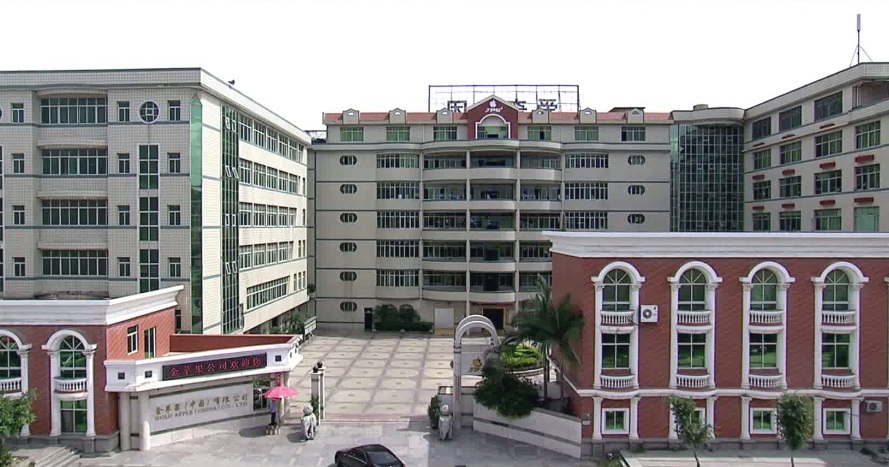 鞋履代工之外貿單，多以歐美品牌為主。
鞋履生產流程
22
中國鞋履出口分析
23
2023年10月中國鞋靴出口量64947.2萬雙，與去年同期持平
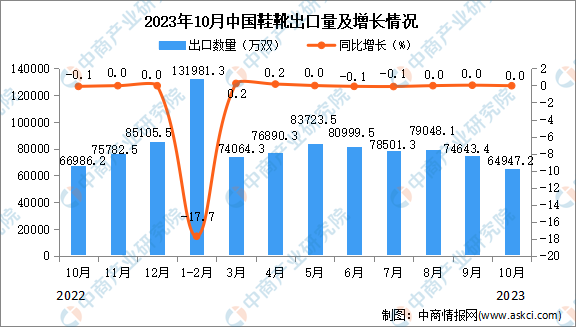 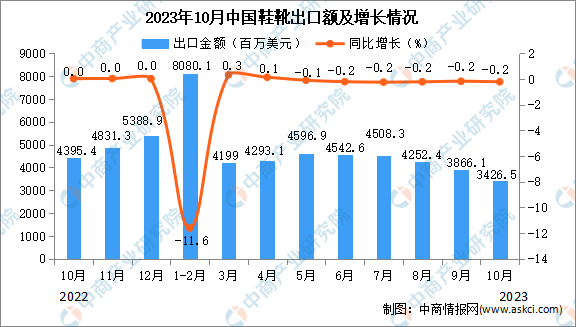 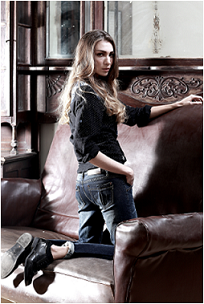 03
營運成果
2023年前三季財務表現
25
單位：新台幣仟元，％
2023年前3季營收佔比分布
26
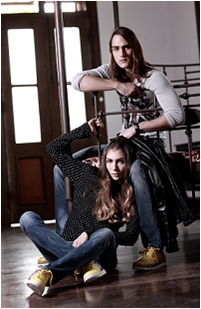 04
未來展望
未來展望-休閒鞋服事業
28
開發產品及潛力產業
營銷及直播電商
生產外包設計優先
持續打造經驗豐富的設計團隊及網羅各地優質設計人才
尋求具潛力之消費性產品
直播電商銷售通路佈建
整合區域代理銷售渠道
提升品牌之形象
重新定位，提升品牌屬性
Thank  you